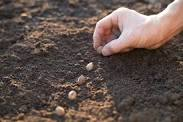 PLTW Launch:  A Hands-On Experience
Debi Korell
NW RPDC, Maryville, Missouri
Korell@nwmissouri.edu
[Speaker Notes: Introduce self
Here to share with you some information of PLTW Launch … Oh Yeah!]
WELCOME!
PLTW ________, __________, _________ students!

Fill in the blanks with verbs!
[Speaker Notes: To get us started, please take a post-in note and write in your thoughts for completing this statement…. Read slide
Share verbs at table
We will come back to this at the end of our hour]
PLTW Launch
24 Modules

Kindergarten – 5th

4 modules per grade level
[Speaker Notes: PLTW has 24 modules, K-5, 4 modules per grade level]
Per Grade Level Modules
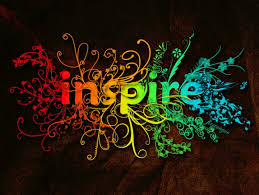 (2) Engineering  (E)

 BioMed 

 Computer Science (CS)
[Speaker Notes: Speak to slide]
Per Module
Frameworks/Standards
 APB Instructional Model
 Key Terms
 Launch Logs 
 Balanced Assessments
[Speaker Notes: Each Module contains the following:
Address each and have participants look at examples in envelope on table

Frameworks: SC, CS, ELA, MA standards 
                      Big Idea, Essential Questions
APB explain but will come back to
Key Terms – vocabulary introduced but taught in context of learning
Launch Logs – two (K-2 module specific), 3-5 generic --- great place to tie in ELA
Balanced Assessment – explain where formative and summative.]
APB Model:  Activity, Project, Problem
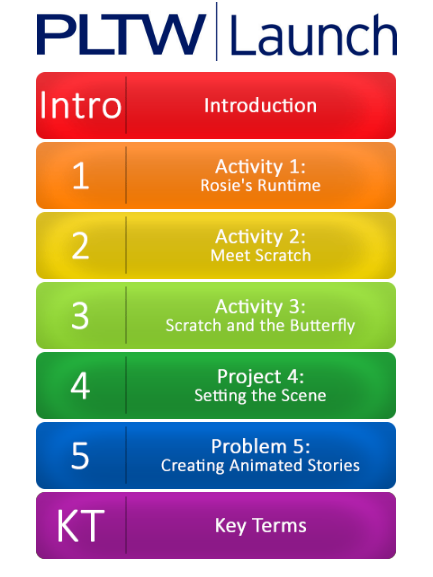 [Speaker Notes: The same instructional model is used within each module.
Each module begins with an introduction
Read introduction … what did you notice?
     problem –same characters
Following the introduction, there are 
      3 activities --- which build the skills and knowledge of the module concept
     a Project – where students apply these skills and knowledge
     a Problem…. Where students work through the problem that was stated at the beginning of the module
The module is very student centered and 
This structure empowers students to continue on and take ownership]
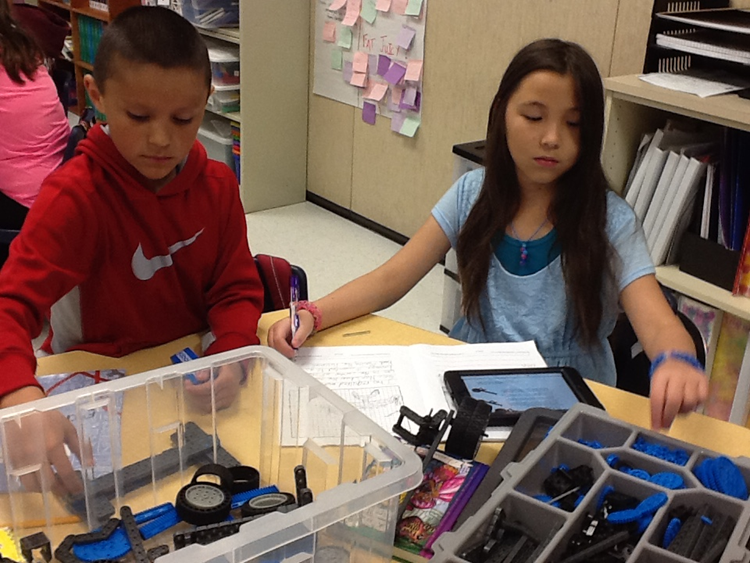 TO KNOW PLTW LAUNCH
Is to experience pltw launch
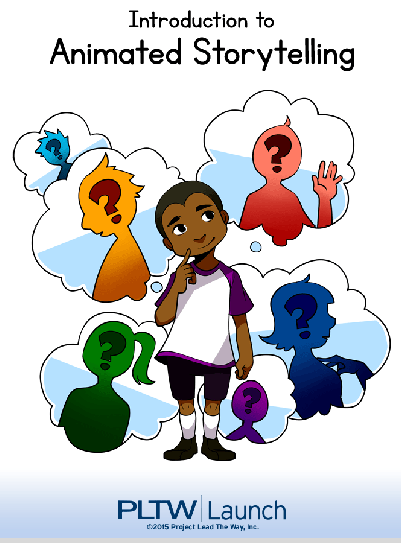 Computer Science:  Animated Storytelling
Introduction
[Speaker Notes: Explain that we will be experiencing a 1st grade Computer Science module titled Animated storytelling/

Tie in ELA standards and predict what you may study
Introduce vocabulary]
Questions to Ponder …
How does this activity tie into Computer Science?
What type(s) of thinking/skills do students need to use/do?
How can this activity be differentiated for students?
How could this activity be applied to a real-world situation at your school?
[Speaker Notes: Think of these four questions as you work through the activity
When your team has finished the activity, discuss these questions]
Launch Log
Activity 1:  Rosie’s Runtime
[Speaker Notes: Give overview of activity:
    Rosie the robot dog wants to get her bones and bring them back to her doghouse, but she can’t get her paws dirty!
    Use Rosie code cards to make up a program for Rosie to follow to get to her bones and then go to her doghouse.
    Remember to jump over mud puddles!

Directions are on the table]
Code Cards
Move forward
Turn left
Turn right
Jump over
Take bone
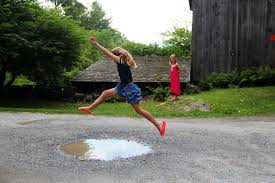 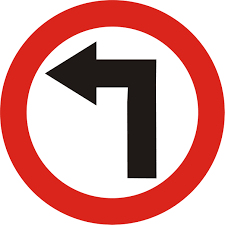 [Speaker Notes: Demonstrate each]
Rosie’s Runtime
RULES
Rosie must land on a bone before she can pick it up.
Rosie has to land on her doghouse to finish the game.
Rosie CANNOT jump over a mud puddle if it would make her fall off the game board.
Rosie’s Runtime:  Let’s Begin
Questions to Ponder … Debrief
How does this activity tie into Computer Science?
   Other standards?
What type(s) of thinking/skills do students need to use/do?
How can this activity be differentiated for students?
How could this activity be applied to a 
  real-world situation at your school?
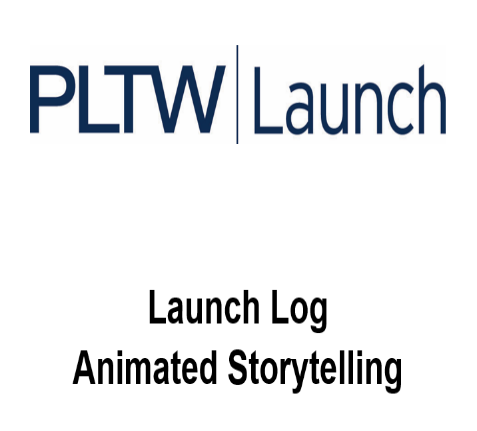 [Speaker Notes: Unplugged activity; precursor for computer programming
Critical thinking, 21st century skills
Placement of objects]
Activity 2: Meet Scratch
[Speaker Notes: Ipads on table 

Explain this activity]
APB Model:  Activity, Project, Problem
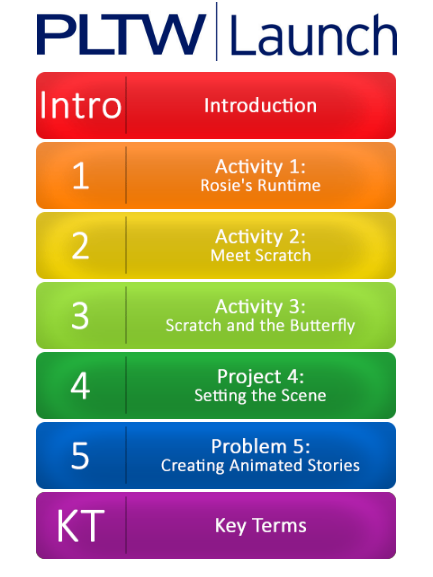 [Speaker Notes: Give brief overview of Activity 3, Project and Problem]
Computer Science:  Animated Storytelling
Key terms
Check for understanding
[Speaker Notes: Project Lead the Way Summit 2016: Inspire, Engage, Empower]
PLTW 
INSPIRES,
ENGAGES, 
EMPOWERS 
students!
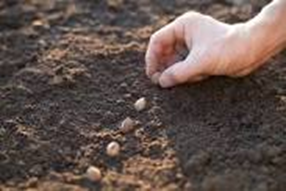 THANK YOU!
Debi Korell
Korell@nwmissouri.edu